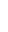 CHÀO MỪNG CÁC EM ĐẾN VỚI BÀI HỌC MỚI!
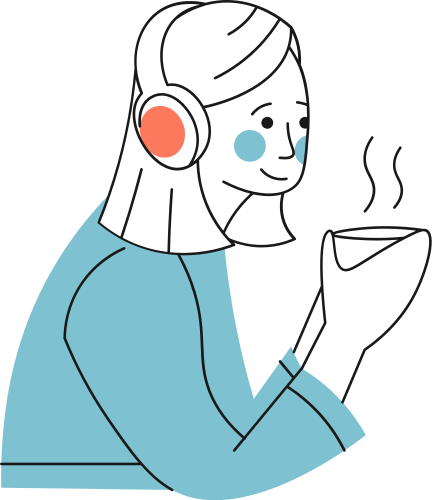 Trong Bài 10, ta dùng cách đo đạc để kiểm nghiệm tính chất sau:
“Nếu một đường thẳng cắt hai đường thẳng song song thì hai góc đồng vị bằng nhau”.
Tuy nhiên, đo đạc chỉ cho kết quả gần đúng và trong trường hợp cụ thể.
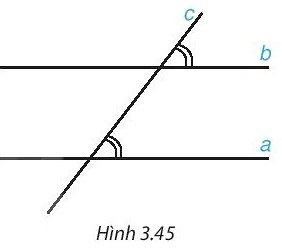 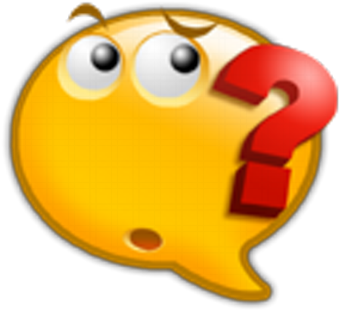 Vậy có cách nào khác để chắc chắn tính chất đúng cho mọi trường hợp không?
BÀI 11: ĐỊNH LÍ VÀ CHỨNG MINH ĐỊNH LÍ (1 Tiết)
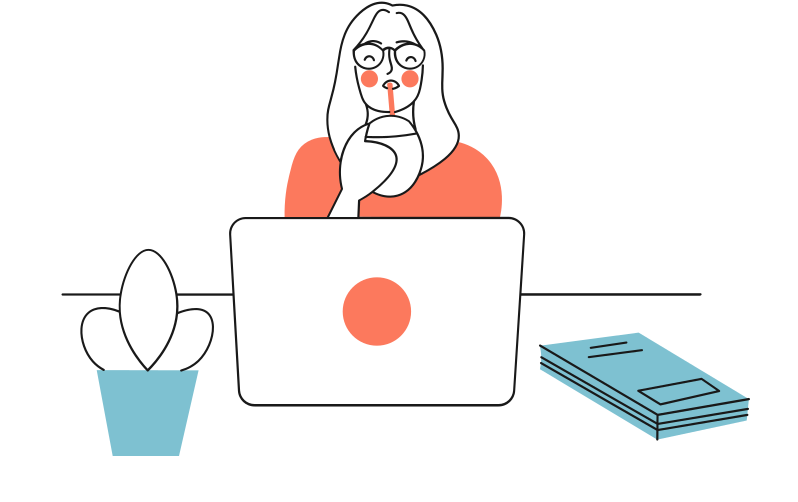 Định lí. Giả thiết và kết luận của định lí
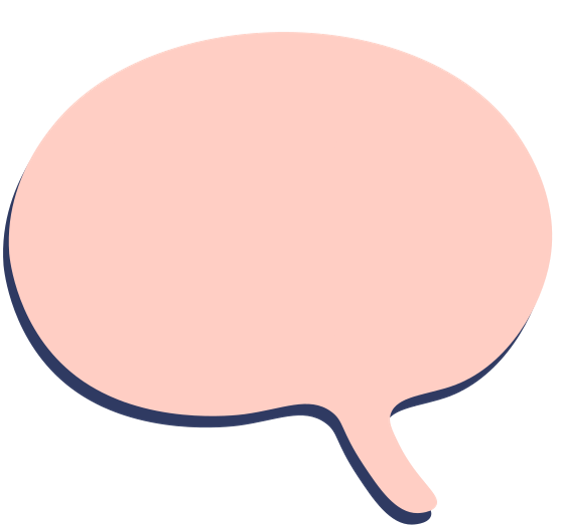 Ví dụ
Đó là một định lí
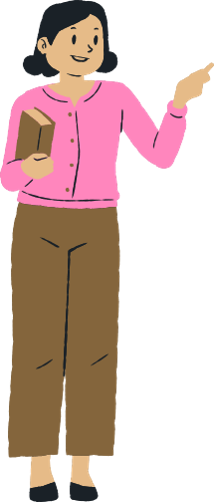 Nếu hai góc đối đỉnh thì bằng nhau
Kết luận
Giả thiết
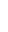 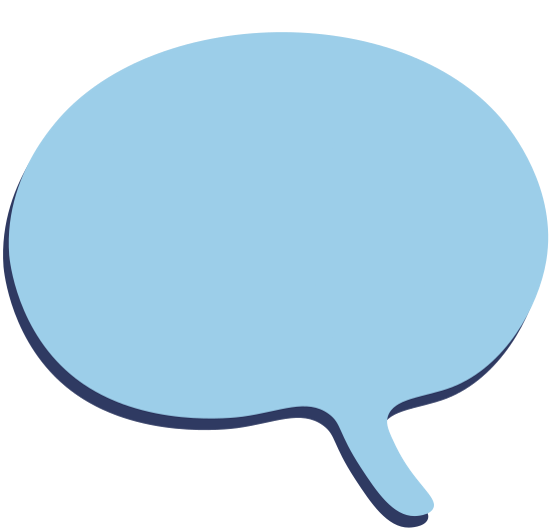 KẾT LUẬN
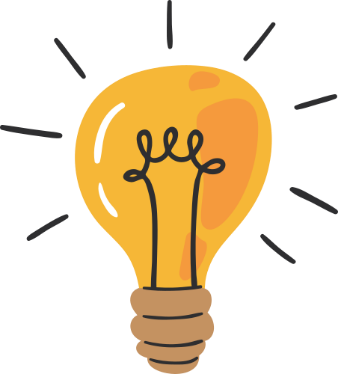 Định lí là một khẳng định được suy ra từ những khẳng định đúng đã biết. Mỗi định lí thường được phát biểu dưới dạng:
Nếu .... thì .....
Phần giữa từ “nếu ” và từ “thì” là giả thiết của định lí.
Phần sau từ “thì” là kết luận của định lí.
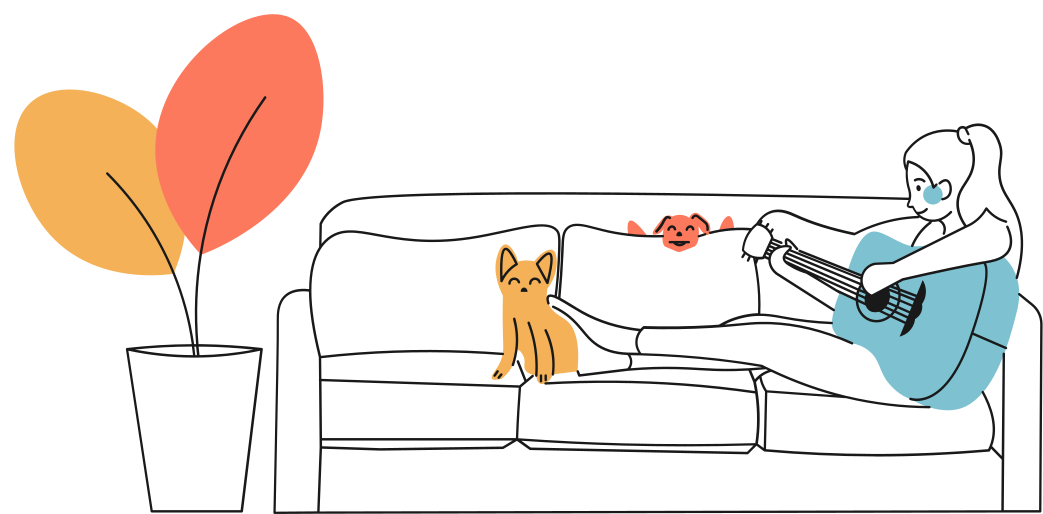 Giả thiết là “một đường thẳng vuông góc với một trong hai đường thẳng song song”;
Ví dụ
Trong định lí “Một đường thẳng vuông góc với một trong hai đường thẳng song song thì nó cũng vuông góc với đường thẳng còn lại” thì có:
Kết luận là “nó cũng vuông góc với đường thẳng còn lại”.
Ta có thể viết giả thiết, kết luận trên bằng kí hiệu như sau:
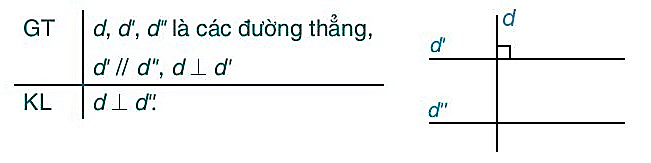 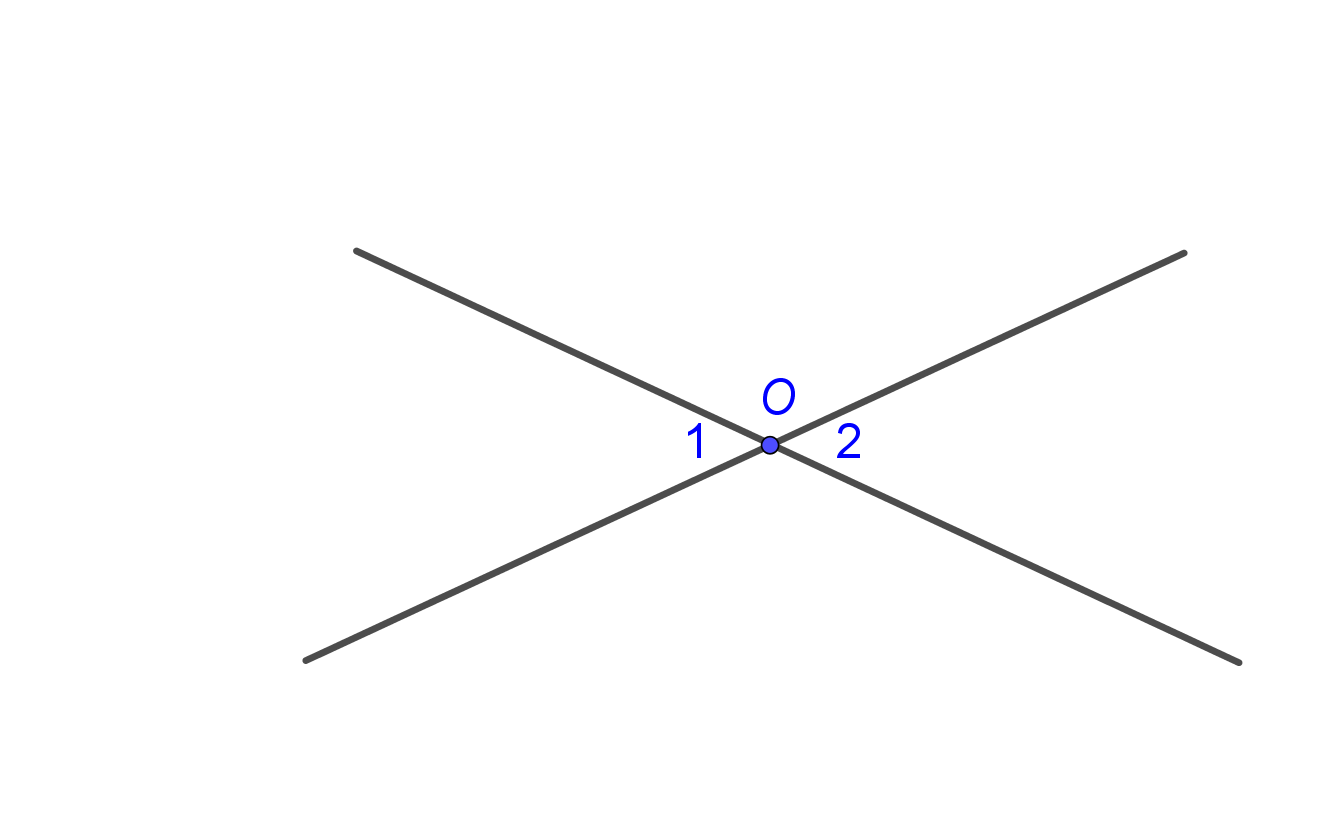 Luyện tập 1
Vẽ hình và viết giả thiết, kết luận của định lí: 
“Hai góc đối đỉnh thì bằng nhau”
Giả thiết: hai góc đối đỉnh.
Kết luận: bằng nhau.
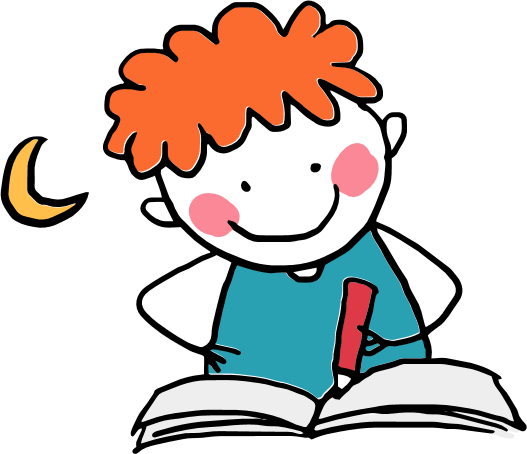 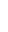 Thế nào là chứng minh định lí?
Chứng minh một định lí là dùng lập luận để từ giả thiết và những khẳng định đúng đã biết suy ra kết luận của định lí.
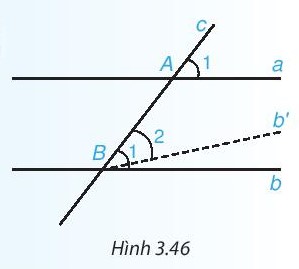 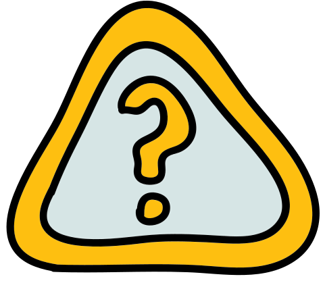 Em hãy nêu giả thiết, kết luận của bài toán.
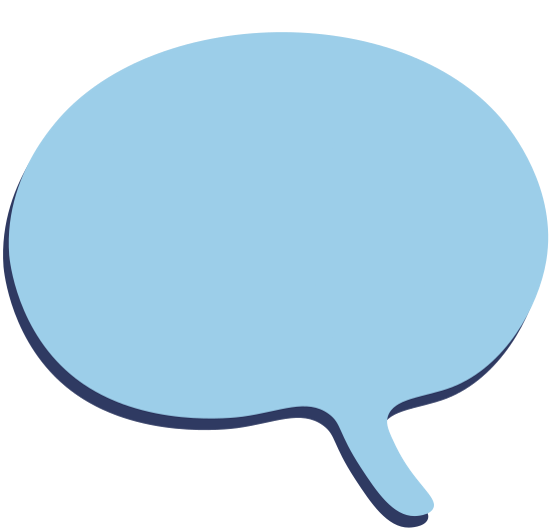 Chứng minh
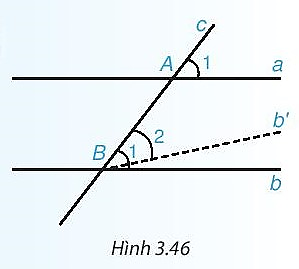 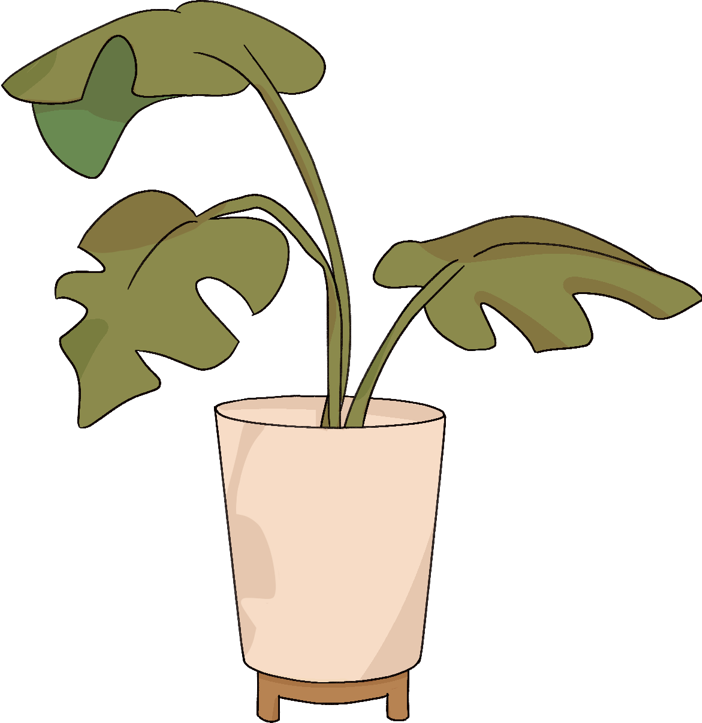 Luyện tập 2
Em hãy chứng minh định lí: “Hai góc kề bù bằng nhau thì mỗi góc là một góc vuông”.
Chứng minh
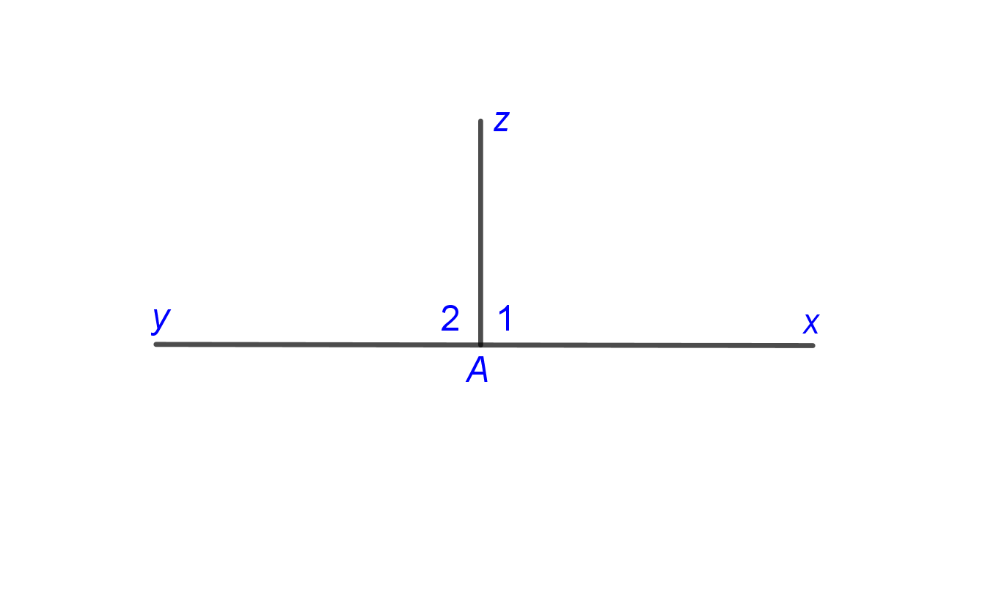 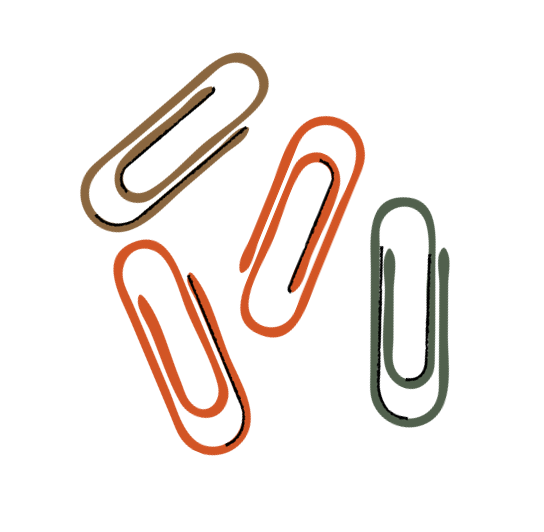 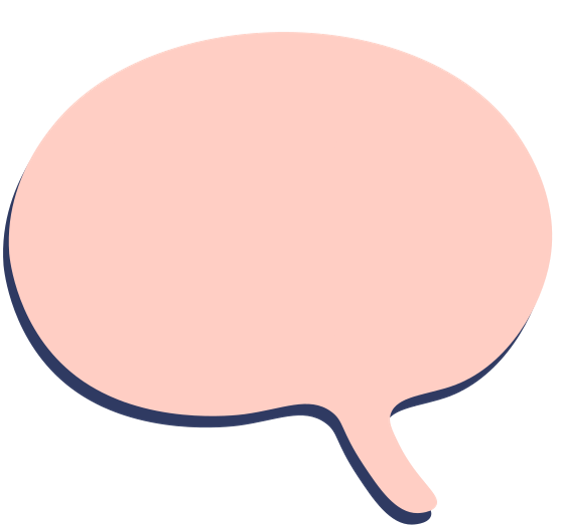 Tranh luận
Hai góc đối đỉnh thì chắc chắn bằng nhau rồi. Liệu hai góc bằng nhau thì có đối đỉnh không nhỉ?
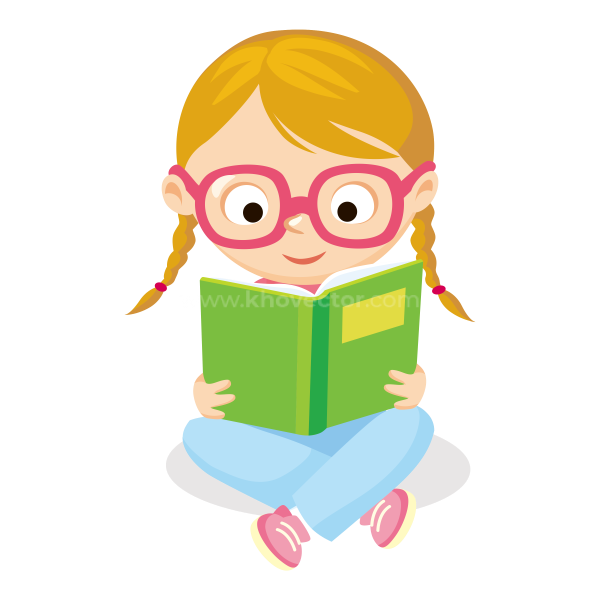 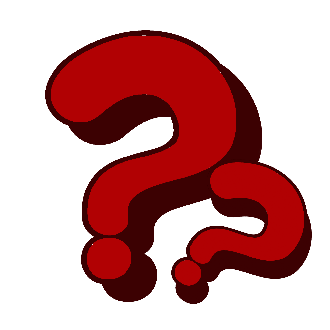 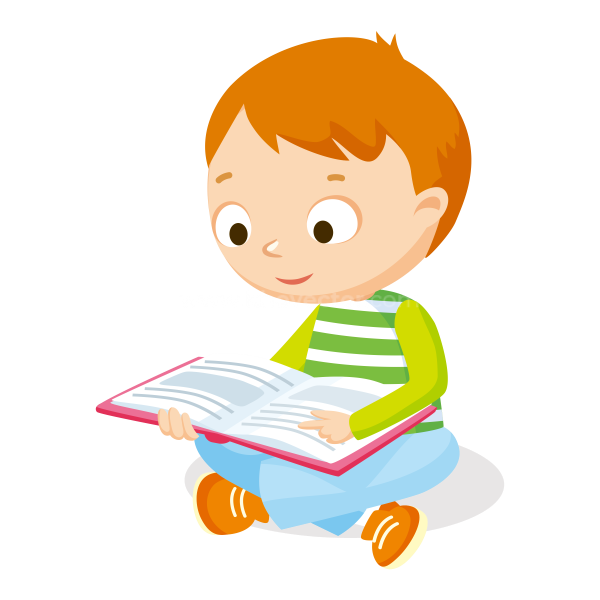 Tớ nghĩ đó là điều không đúng! Nhưng làm thế nào để khẳng định điều đó không đúng nhỉ?
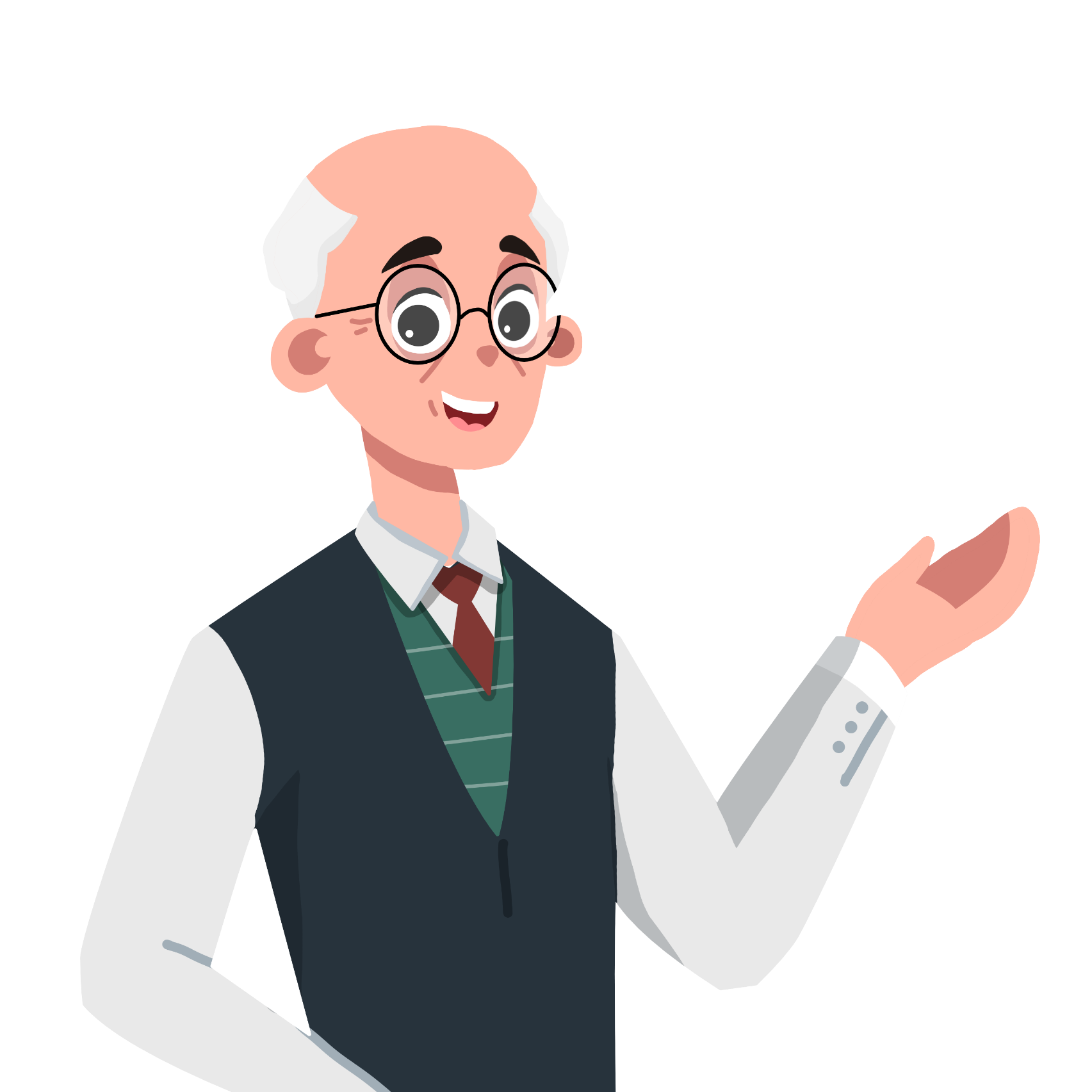 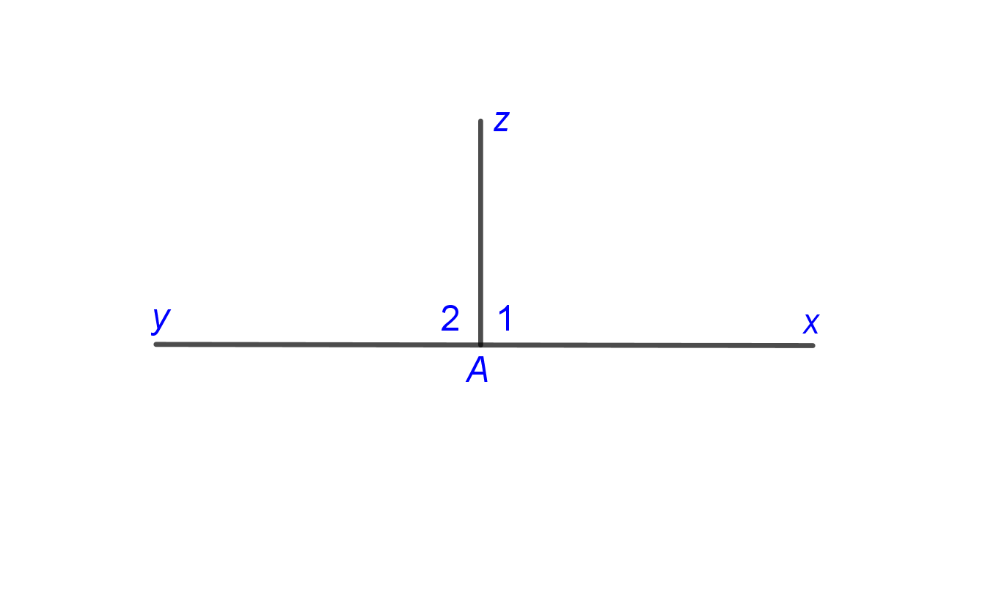 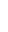 LUYỆN TẬP
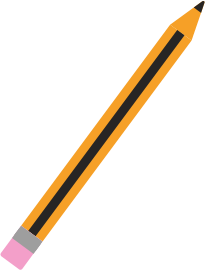 Bài 3.24 (SGK - tr57)
Có thể coi định lí: “Hai đường thẳng cùng vuông góc với một đường thẳng thứ ba thì chúng song song với nhau” được suy ra trực tiếp từ định lí về dấu hiệu nhận biết hai đường thẳng song song không? Suy ra như thế nào?
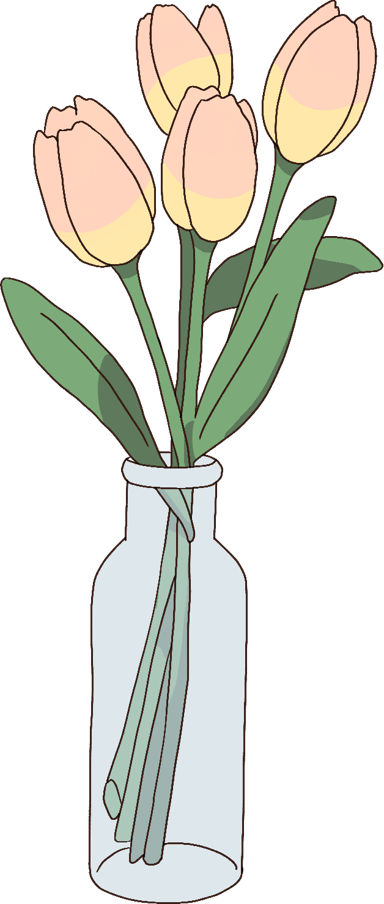 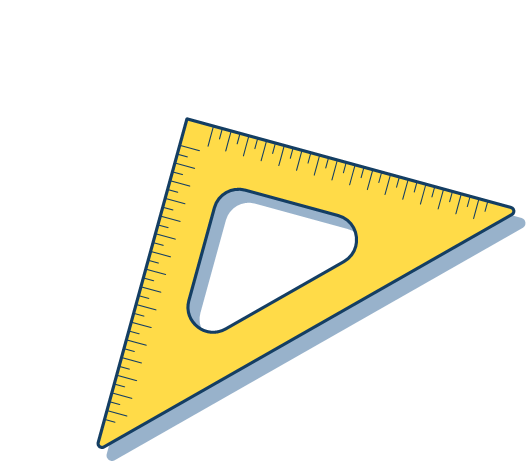 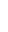 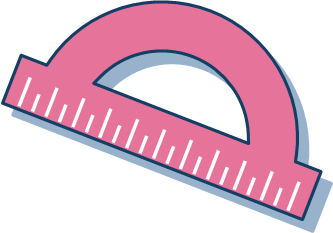 Giải
Nếu d’ và d’’ phân biệt, cùng vuông góc với d thì d cắt d’, d’’ tạo thành 8 góc vuông. Do hai góc vuông nào cũng bằng nhau nên theo dấu hiệu góc đồng vị bằng nhau thì hai đường thẳng d’ và d’’ song song.
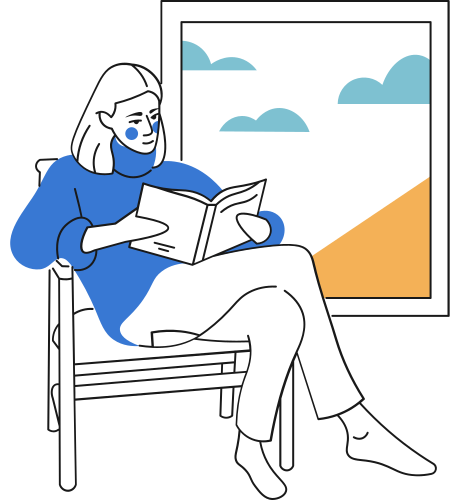 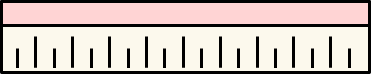 Bài 3.24 (SGK - tr57)
Hãy chứng minh định lí nói ở Ví dụ trang 56: “Một đường thẳng vuông góc với một trong hai đường thẳng song song thì nó cũng vuông góc với đường thẳng còn lại”. Trong chứng minh đó, ta đã sử dụng những điều đúng đã biết nào?
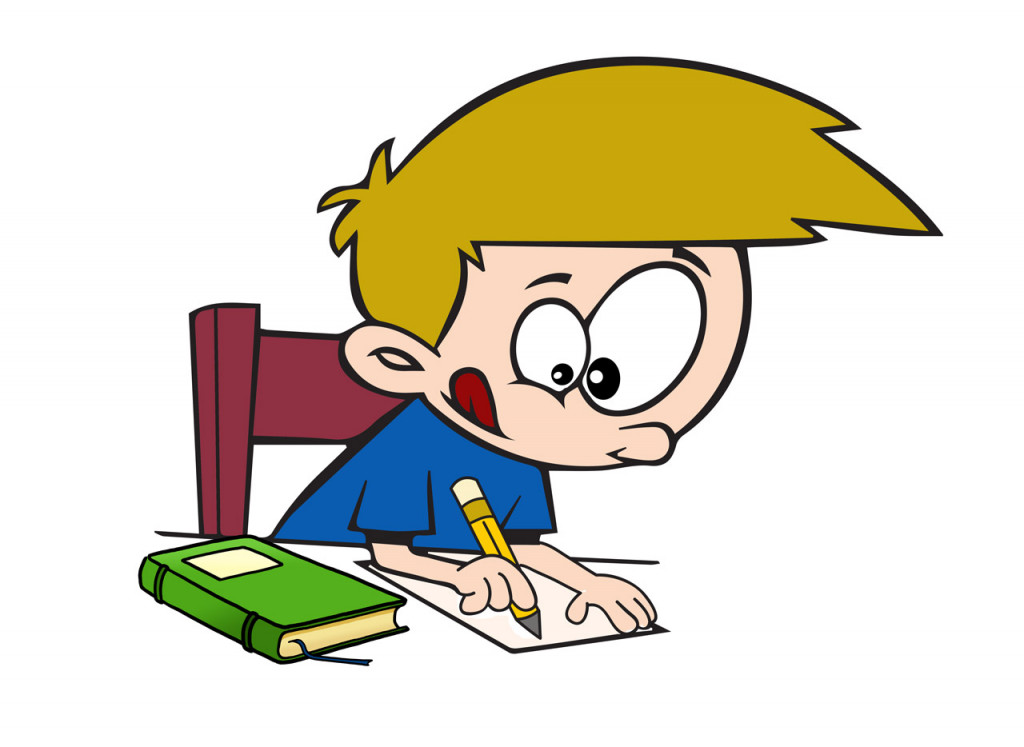 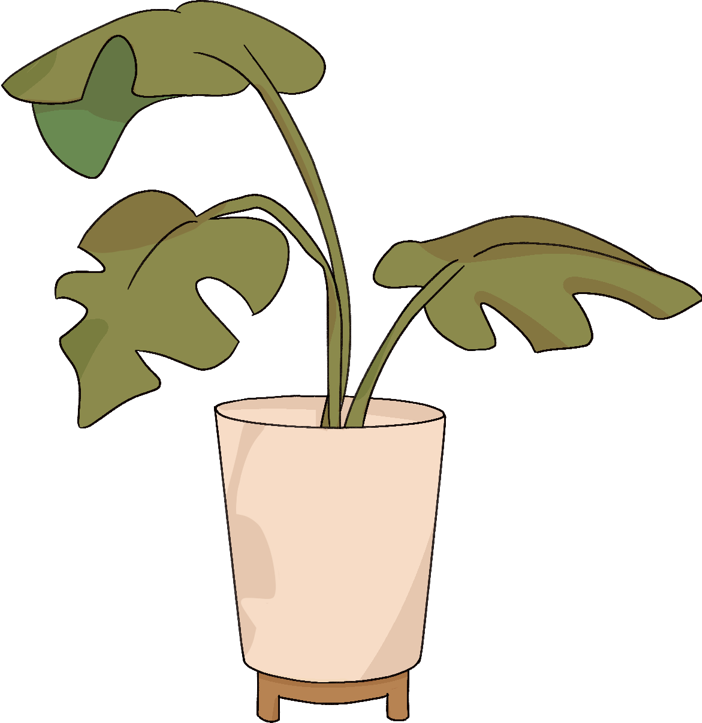 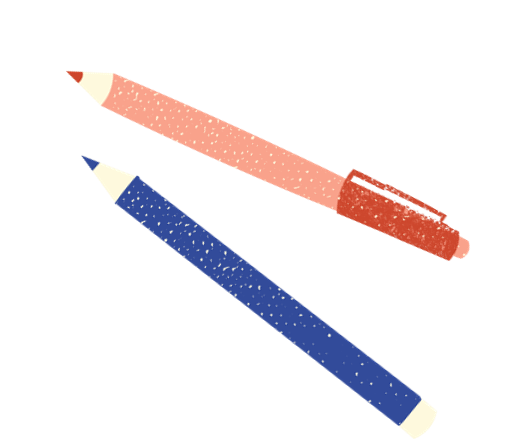 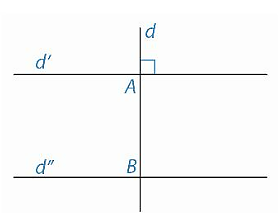 Giải
Nếu d không cắt d’’ thì d song song với d’’ nên qua giao điểm A của d và d’ có hai đường thẳng là d và d’ cùng song song với d’’. Theo tiên đề Euclid, d phải trùng với d’, trong khi theo giả thiết thì d khác d’ vì vuông góc với d’.
    Vậy d phải cắt d’’ tại một điểm B.
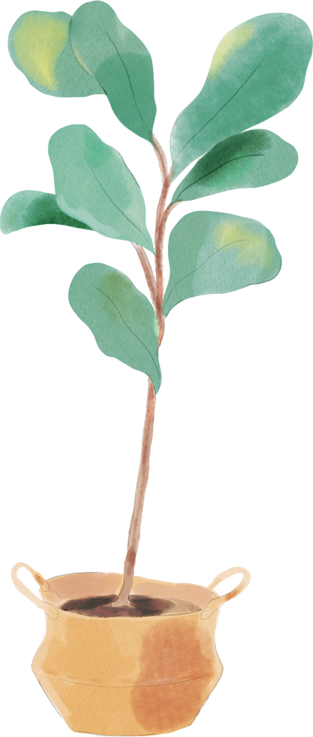 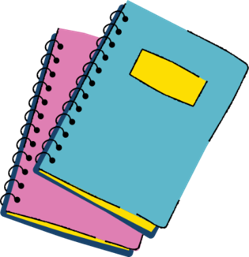 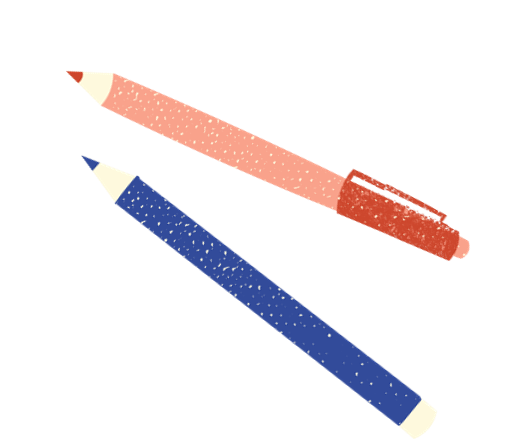 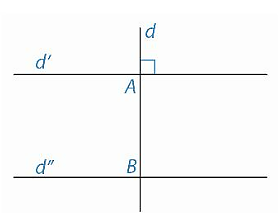 Giải
d cắt d’, d’’ tạo thành 8 góc, trong đó 4 góc tại A đều vuông. Từ tính chất của hai đường thẳng song song khi d cắt hai đường thẳng song song d’, d’’ thì hai góc đồng vị bằng nhau nên trong bốn góc còn lại tại B có một góc vuông. 
    Vậy d vuông góc với d’’.
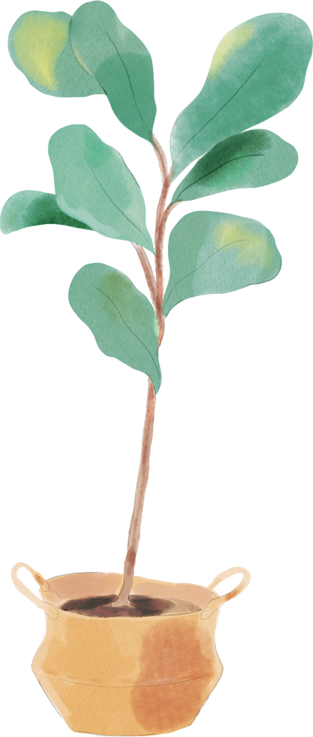 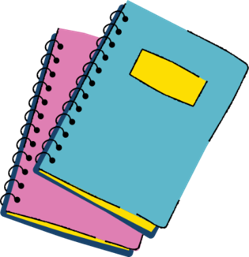 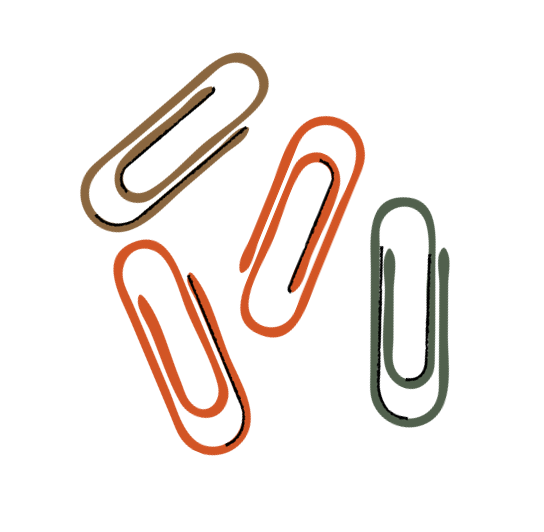 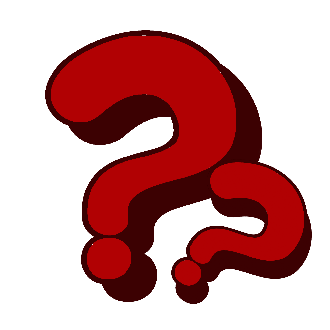 Bài 3.26 (SGK - tr57)
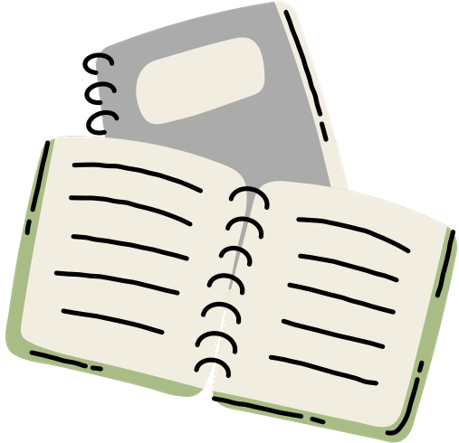 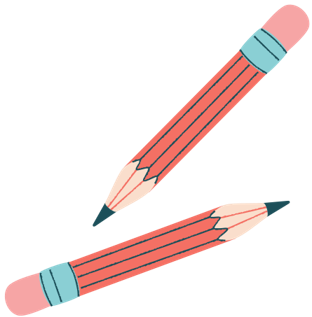 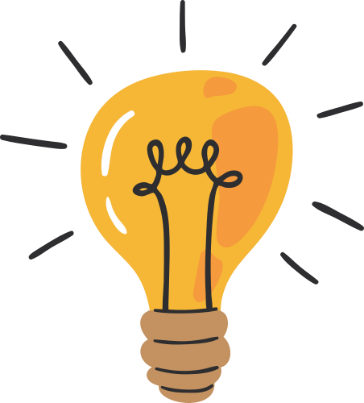 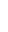 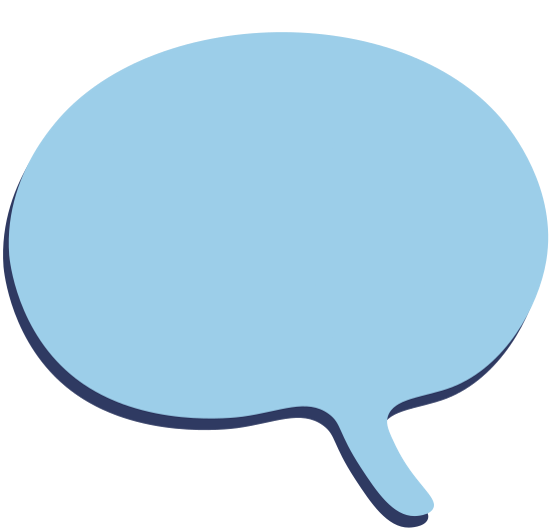 Giải
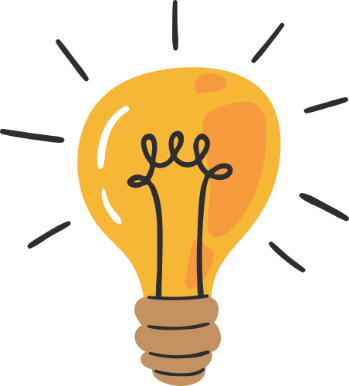 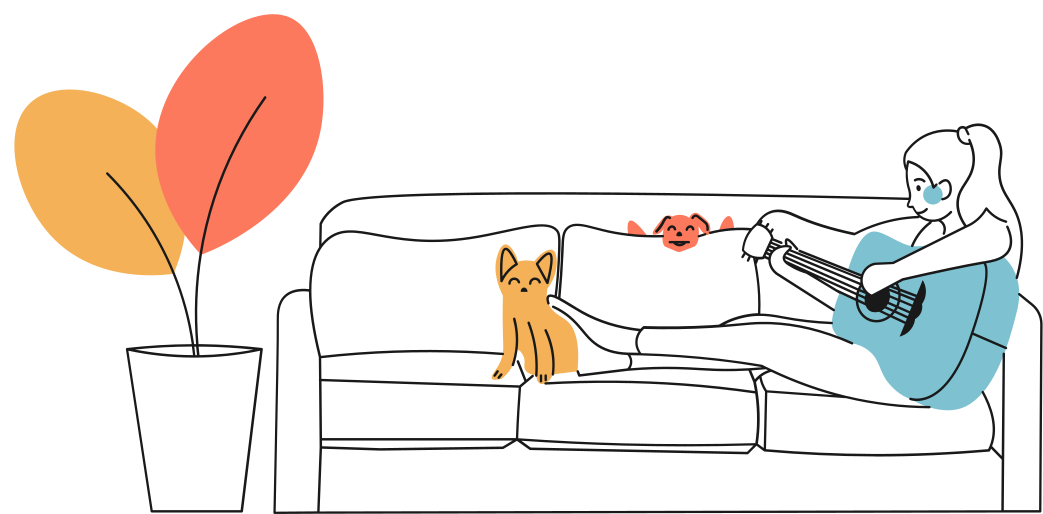 Câu 1: 
Cho định lí: “Nếu một đường thẳng vuông góc với một trong hai đường thẳng song song thì nó vuông góc với đường thẳng kia”.
A.
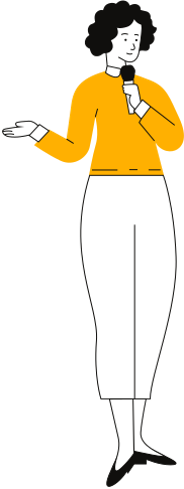 B.
C.
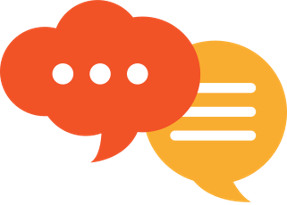 D.
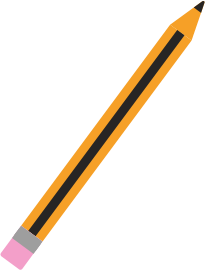 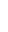 Câu 2: Nối mỗi dòng ở cột bên trái với một dòng ở cột bên phải để được khẳng định đúng.
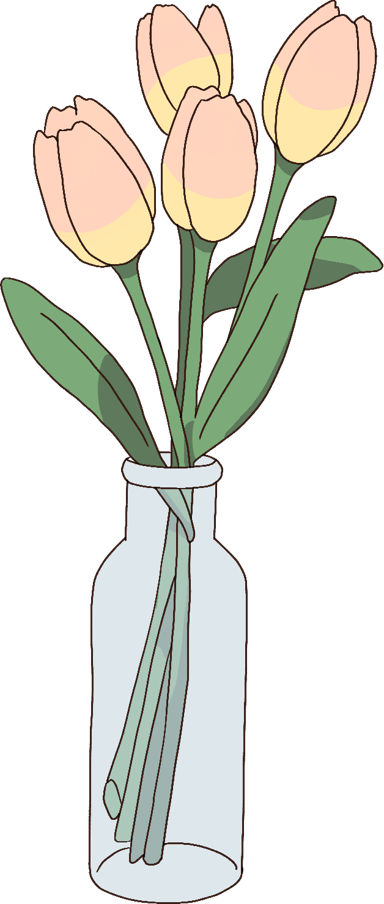 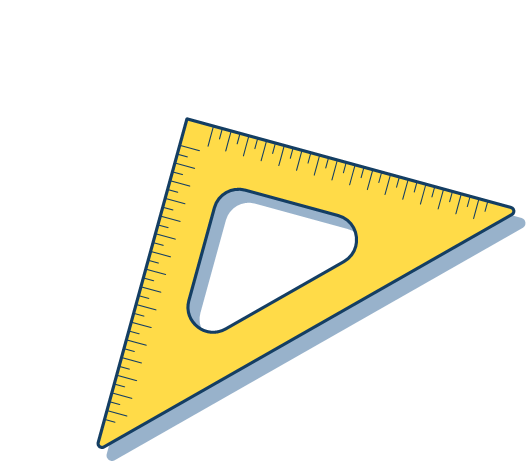 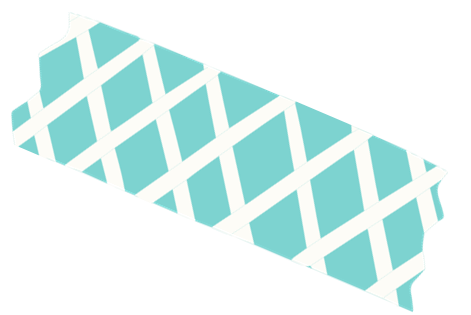 Câu 3: Điền dấu X vào ô thích hợp
x
x
x
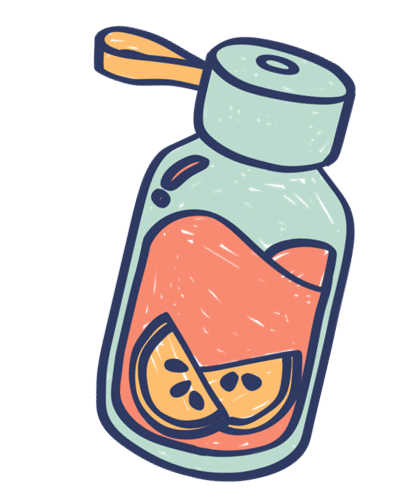 x
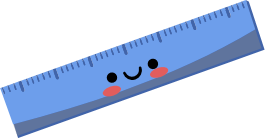 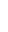 HƯỚNG DẪN VỀ NHÀ
1
2
3
Ghi nhớ các kiến thức đã học
Hoàn thành bài tập trong SBT
Chuẩn bị bài “Luyện tập chung”
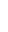 CẢM ƠN CÁC EM 
ĐÃ LẮNG NGHE BÀI GIẢNG!
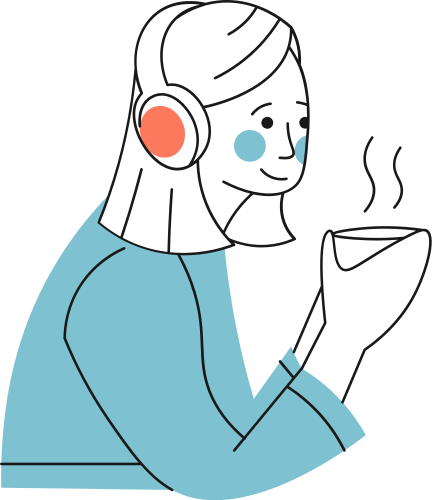